Complications of Rhinosinusitis
BY
Mahmood A. Hamed
OTORHINOLARYNGOLOGY Department
Definition:
As long as infection is confined only to the sinus mucosa, it is called sinusitis. Complications are said to arise when infection spreads into or beyond the bony wall of the sinus.
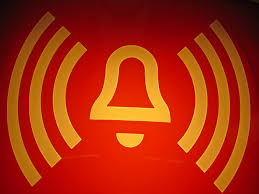 Alarming Signs:-
1- Progression of symptoms and deterioration of general condition .
2- Appearance of new symptoms and signs (Proptosis, external swelling, deterioration of vision, positive meningeal signs, neurologic deficit, Disturbed conscious level, …..etc.
Routes of spread:
1- Direct
2- Venous
3- Lymphatic
4- Perineural
Classfication :
Orbital complications
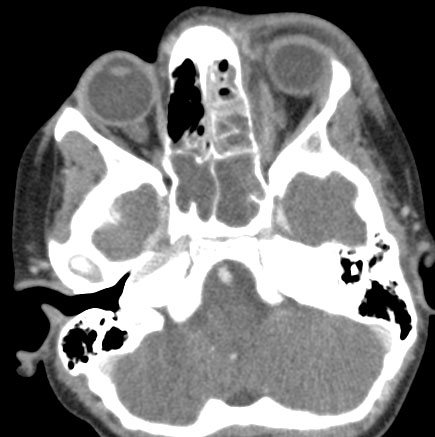 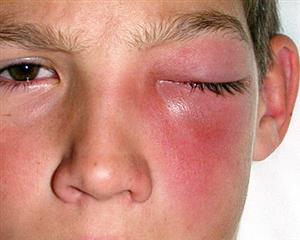 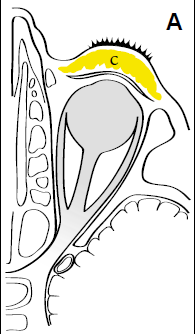 ORBITAL COMPLICATIONS
.
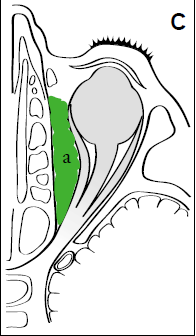 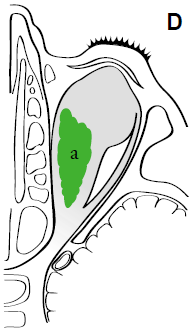 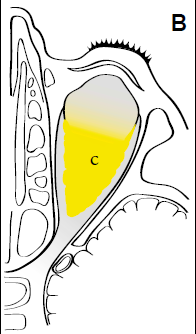 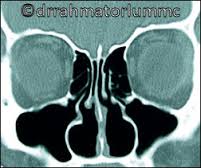 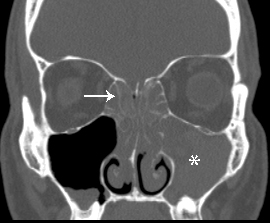 Cavernous sinus thrombosis :
 Aetiology: Infection of paranasal sinuses and orbital 
                 complications from these sinus infections can 
                 cause thrombophlebitis of the cavernous sinus.
 Clinical features: 
Abrupt onset with chills and rigors.
Swollen eyelids with chemosis and proptosis of eyeball.
CN III, IV and VI get involved individually and sequentially causing total ophthalmoplegia.
Pupil becomes dilated and fixed.
Congestion of optic disc with diminution of vision.
Sensation in the distribution of V  is diminished.
Treatment:  i.v. antibiotics and attention to the focus of infection, drainage of infected ethmoid or sphenoid sinus.
1
Posterior group of paranasal sinuses can give rise to:

1- Superior orbital fissure syndrome.


2- Orbital apex syndrome.
. OSTEOMYELITIS

Osteomyelitis is infection of bone marrow and should be differentiated from osteitis which is infection of compact bone. It involves either maxilla or frontal bone.
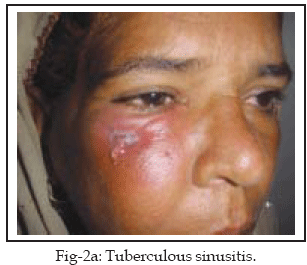 Mucoceles
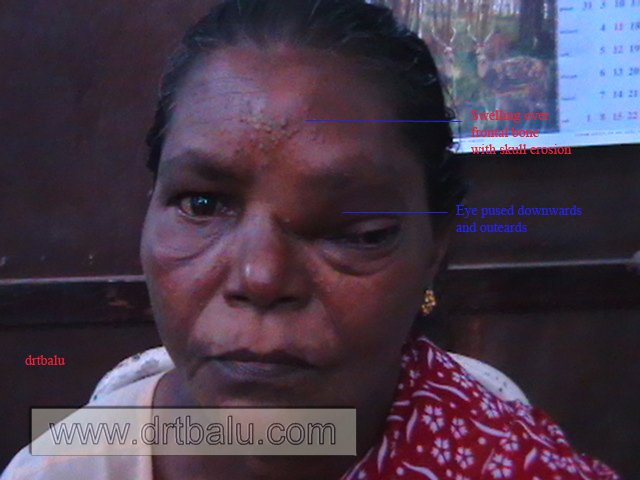 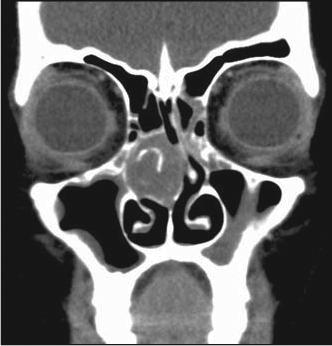 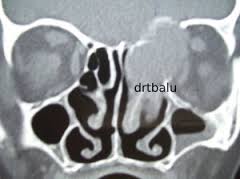 INTRACRANIAL COMPICATIONS
Frontal, ethmoid and sphenoid sinuses are closely related to anterior cranial fossa and infection from these can cause following complications:
Meningitis and encephalitis

Extradural abscess

Subdural abscess

Brain abscess

Cavernous sinus thrombosis
THANK YOU